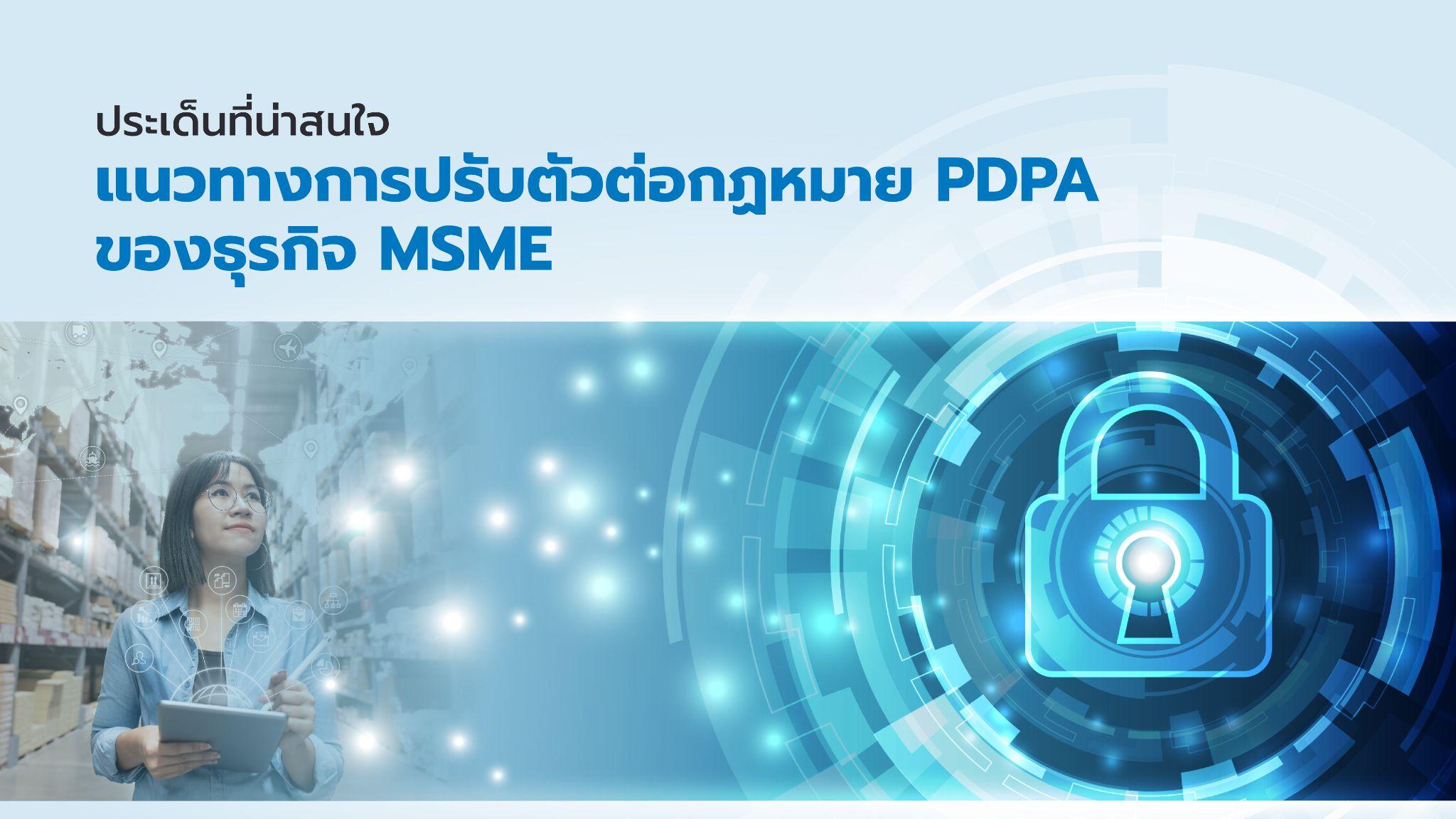 ประเด็นที่น่าสนใจ : 
แนวทางการปรับตัวต่อกฏหมาย PDPA ของธุรกิจ MSME
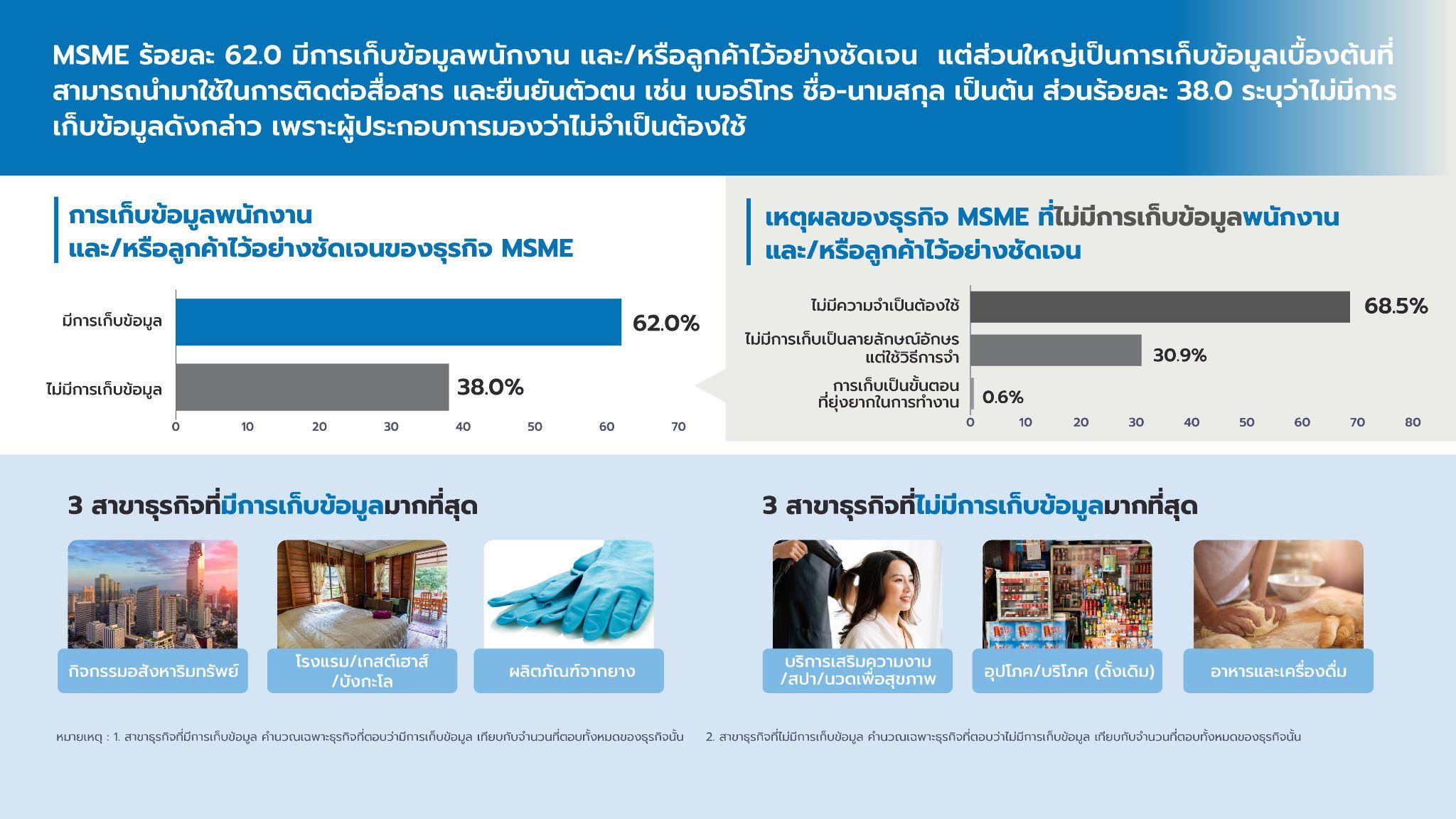 2
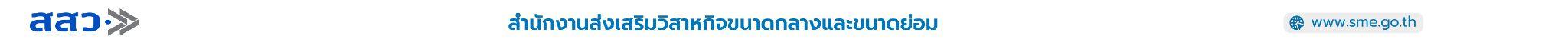 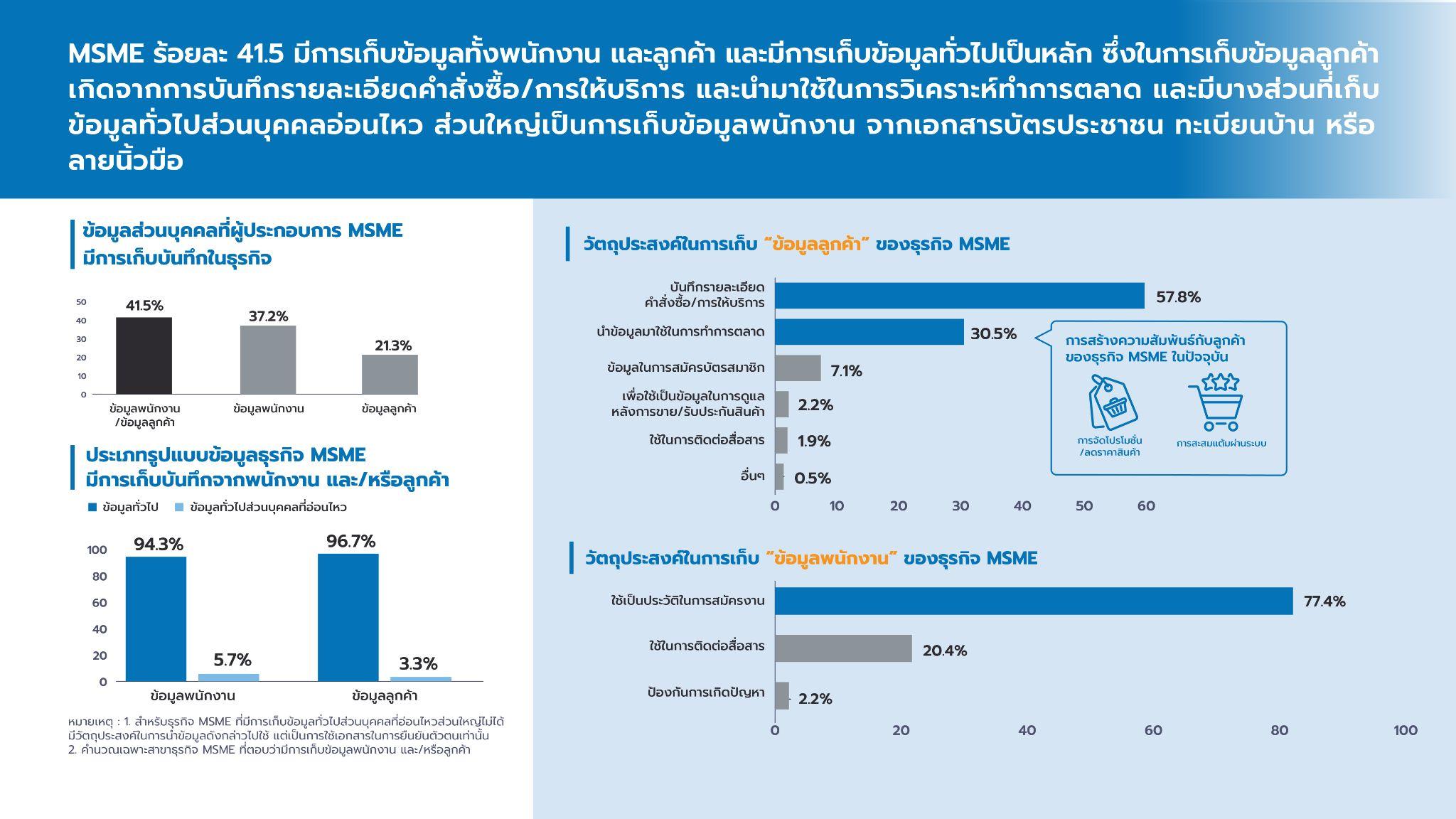 3
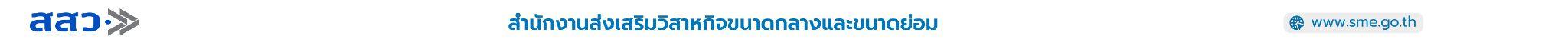 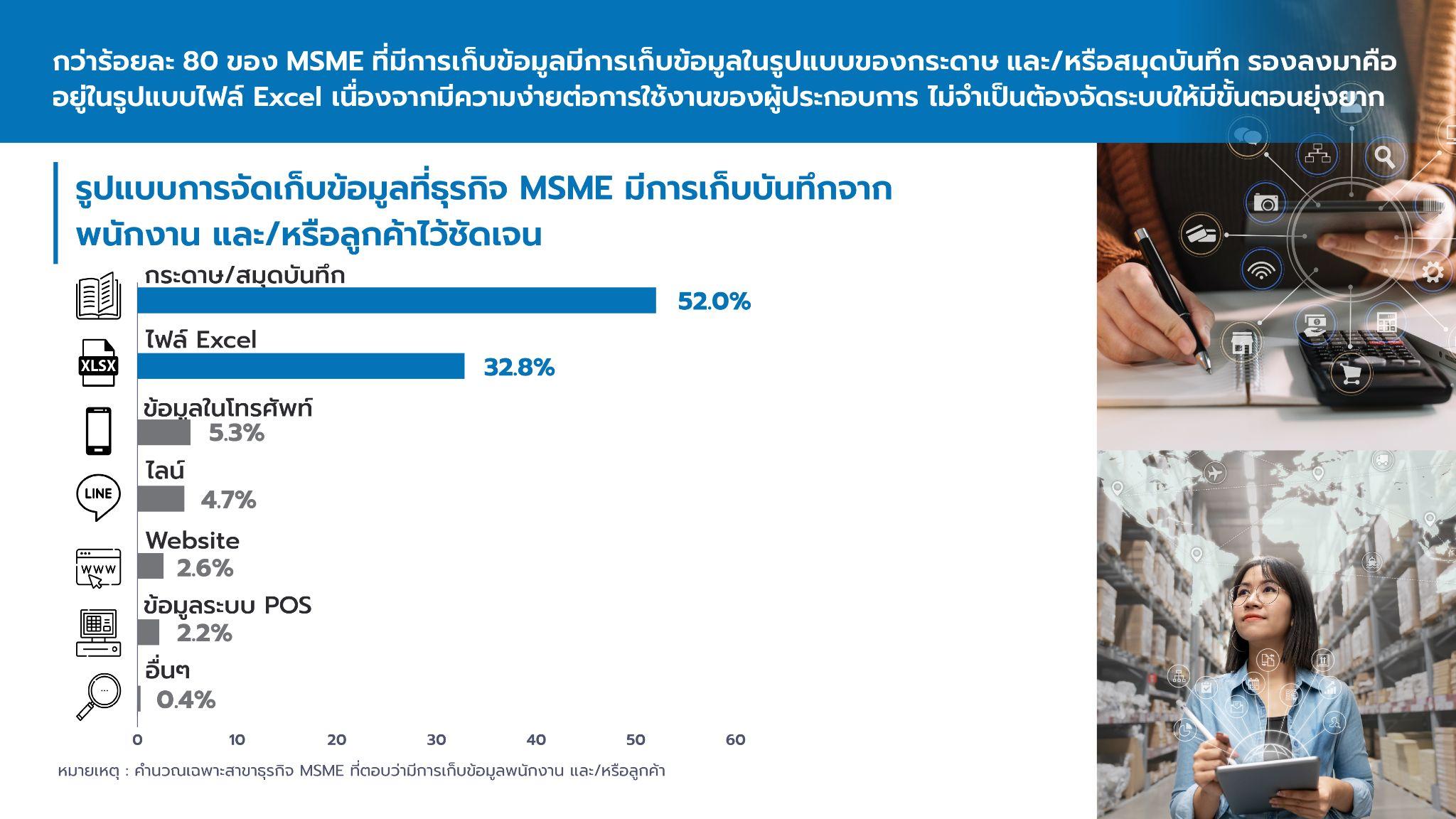 4
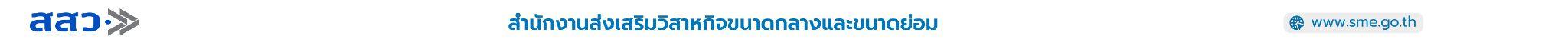 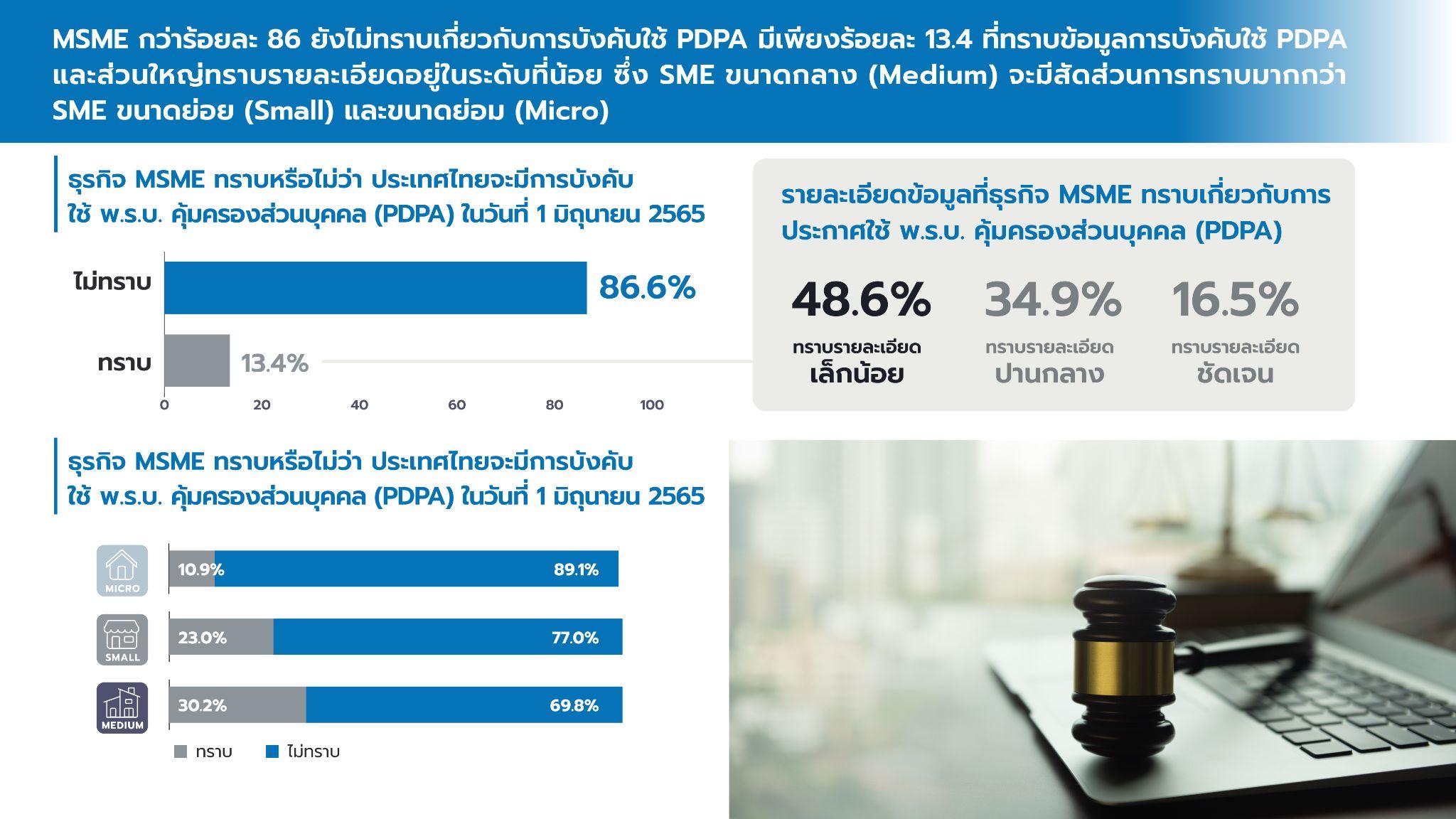 5
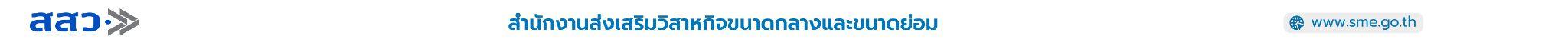 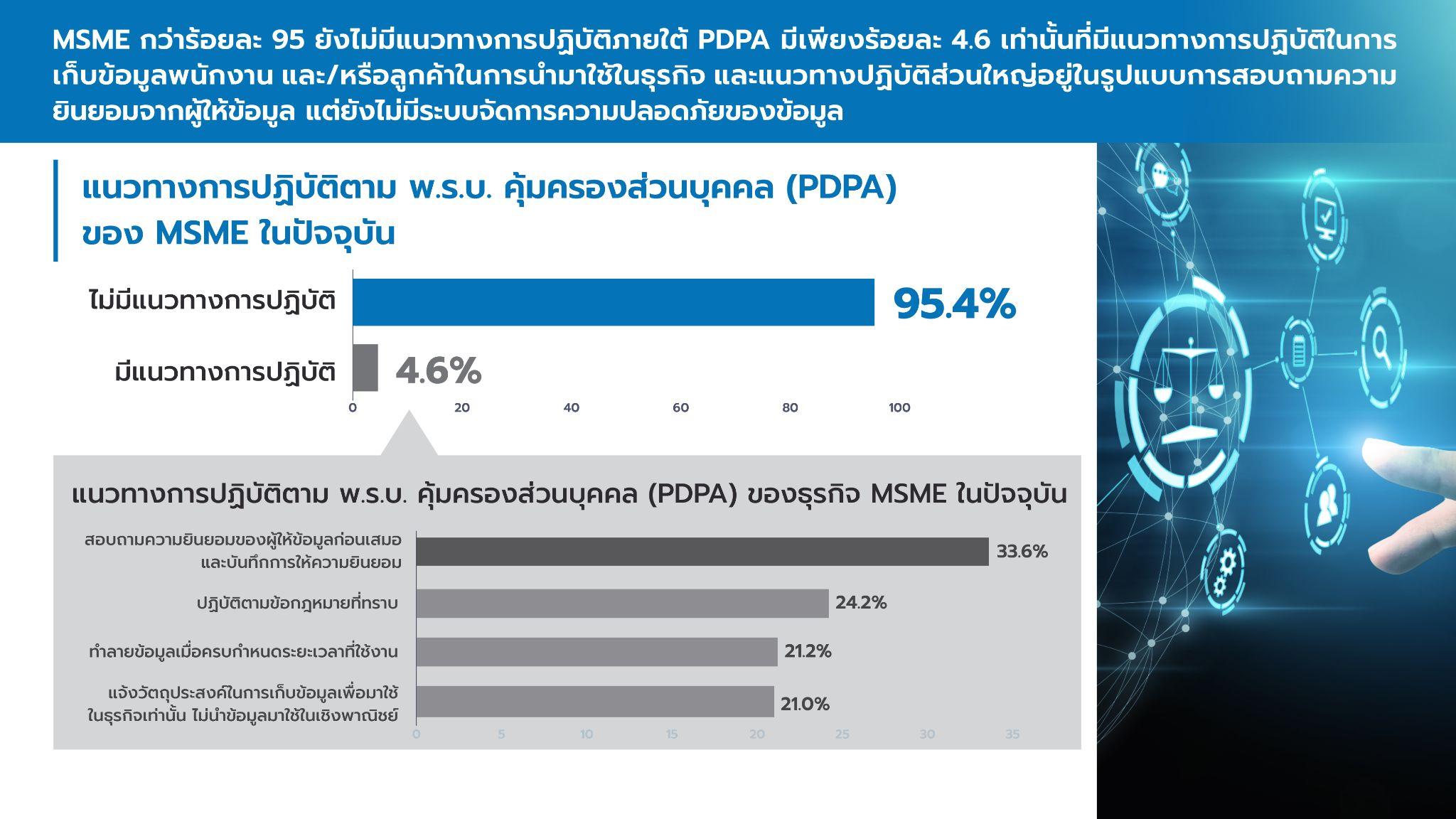 6
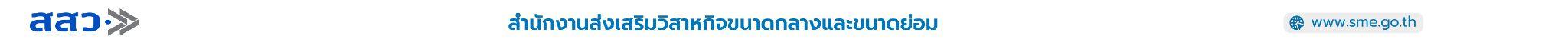 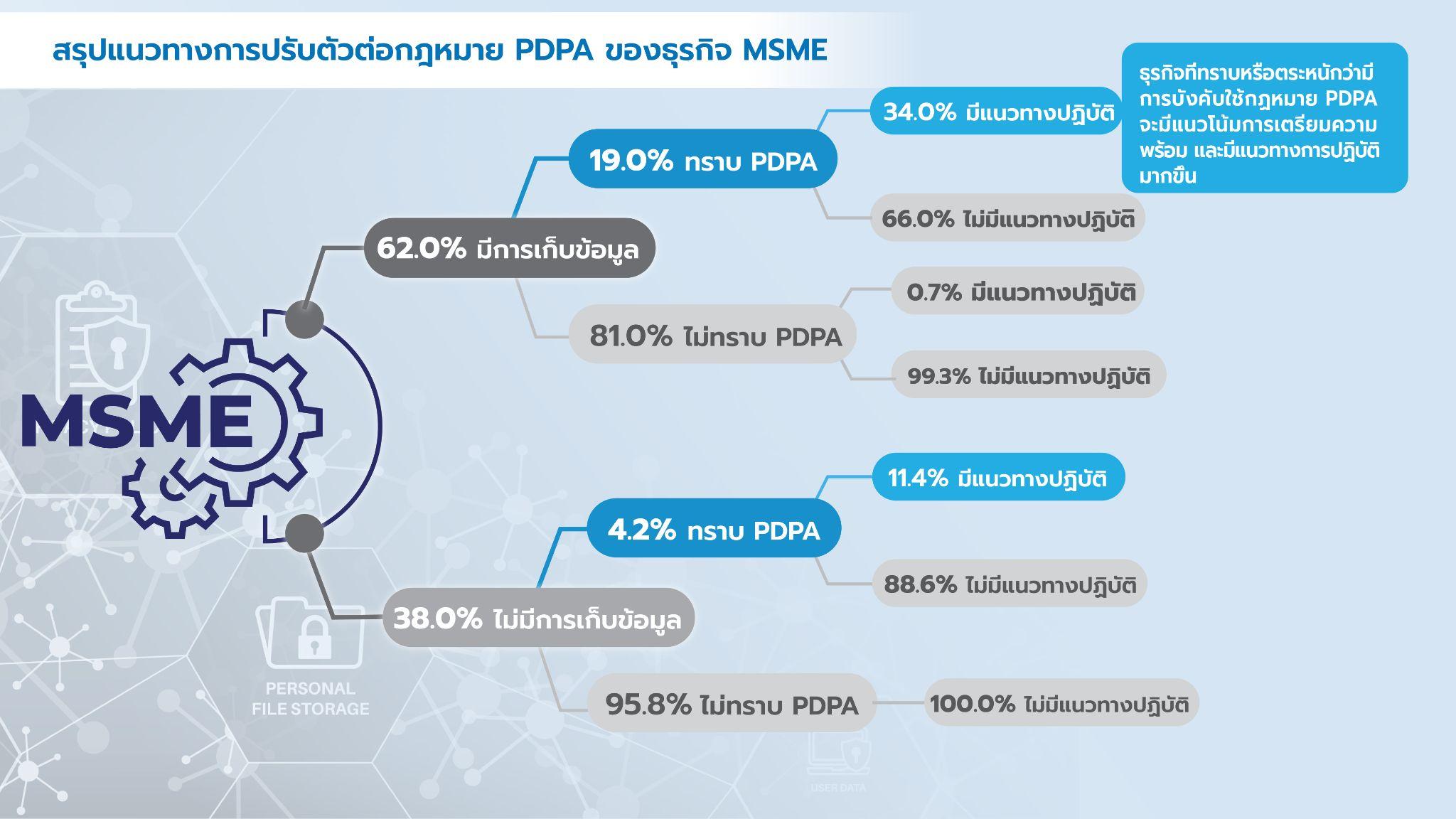 7
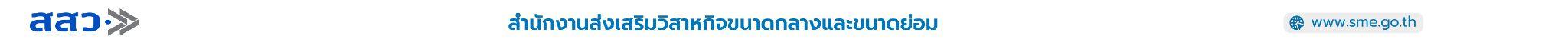 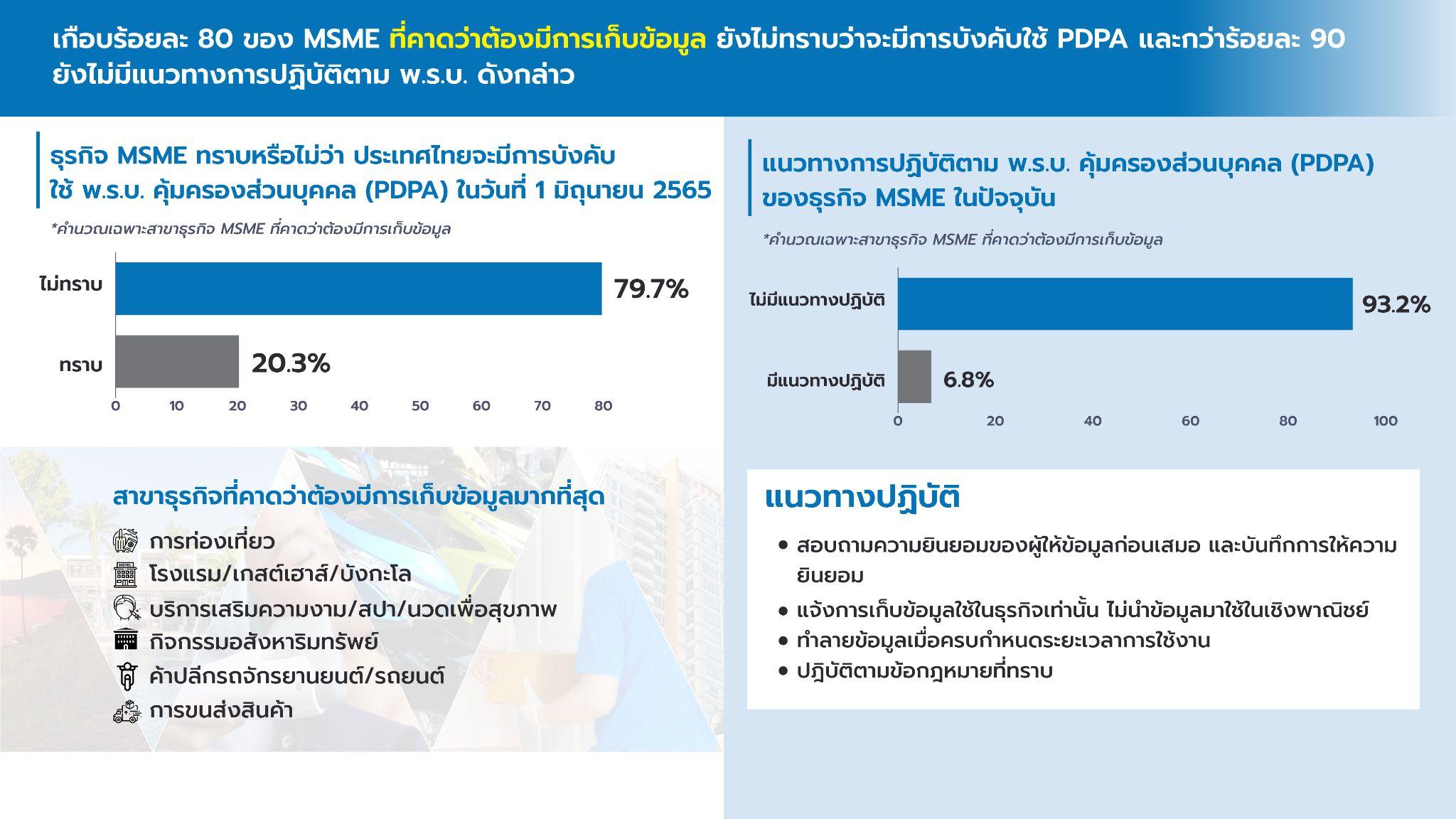 8
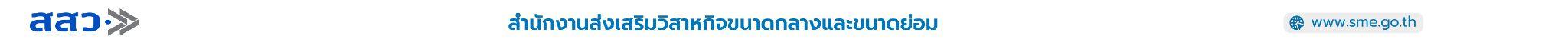 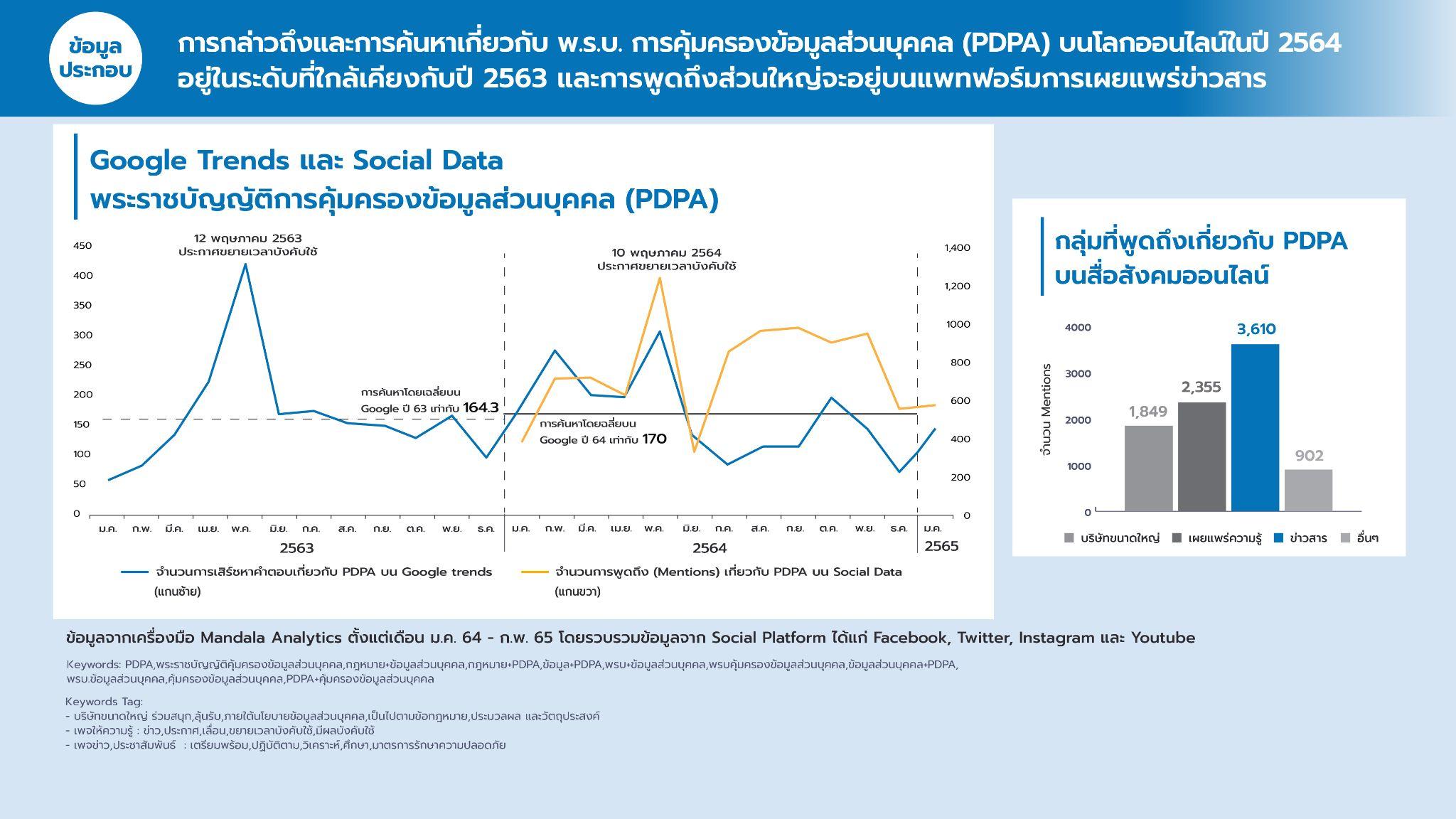 9
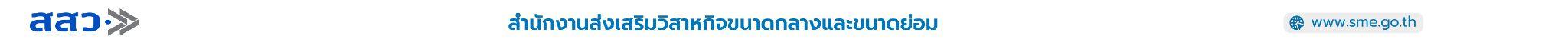 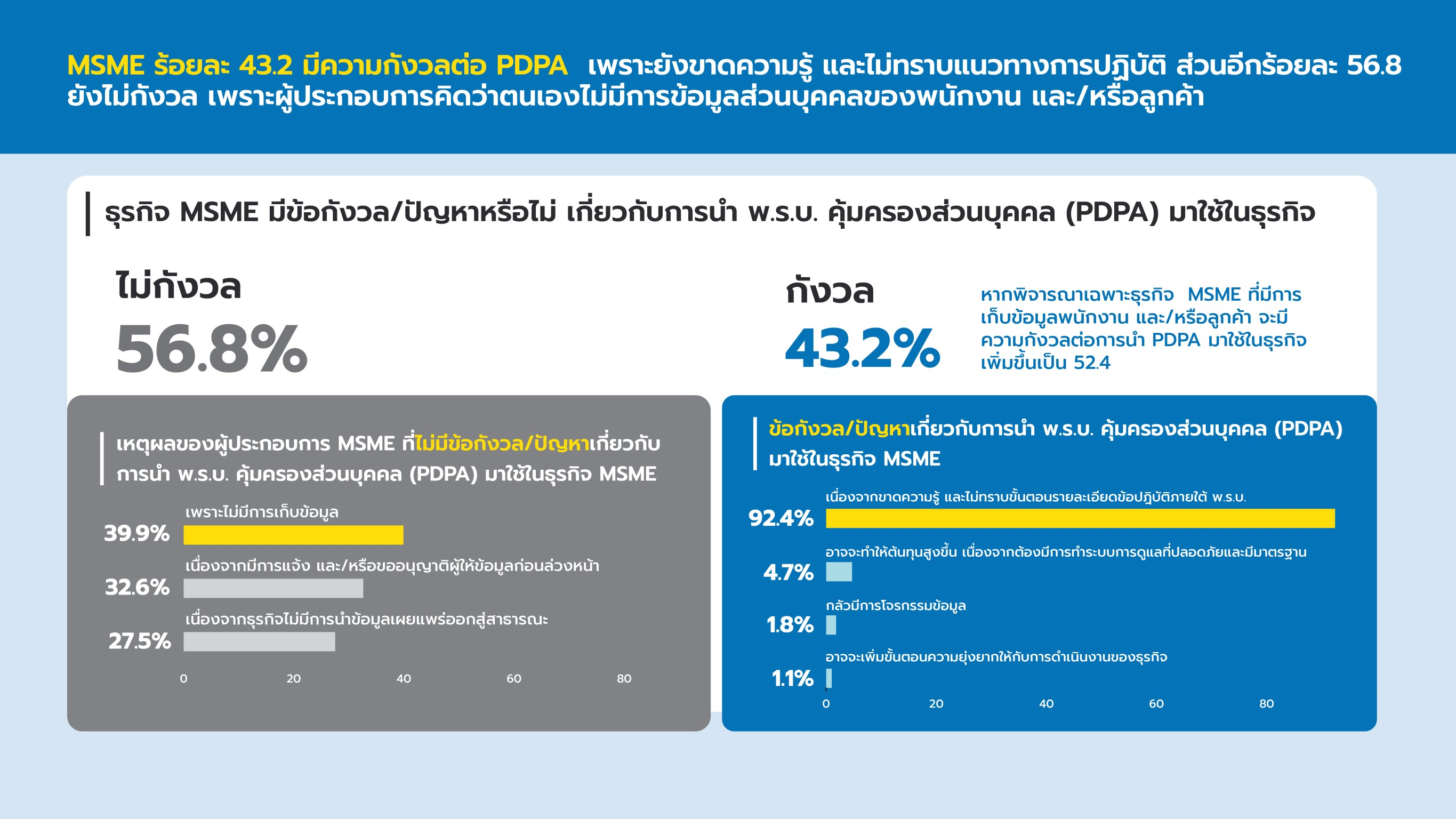 10
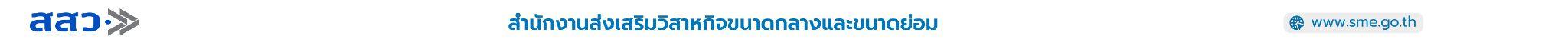 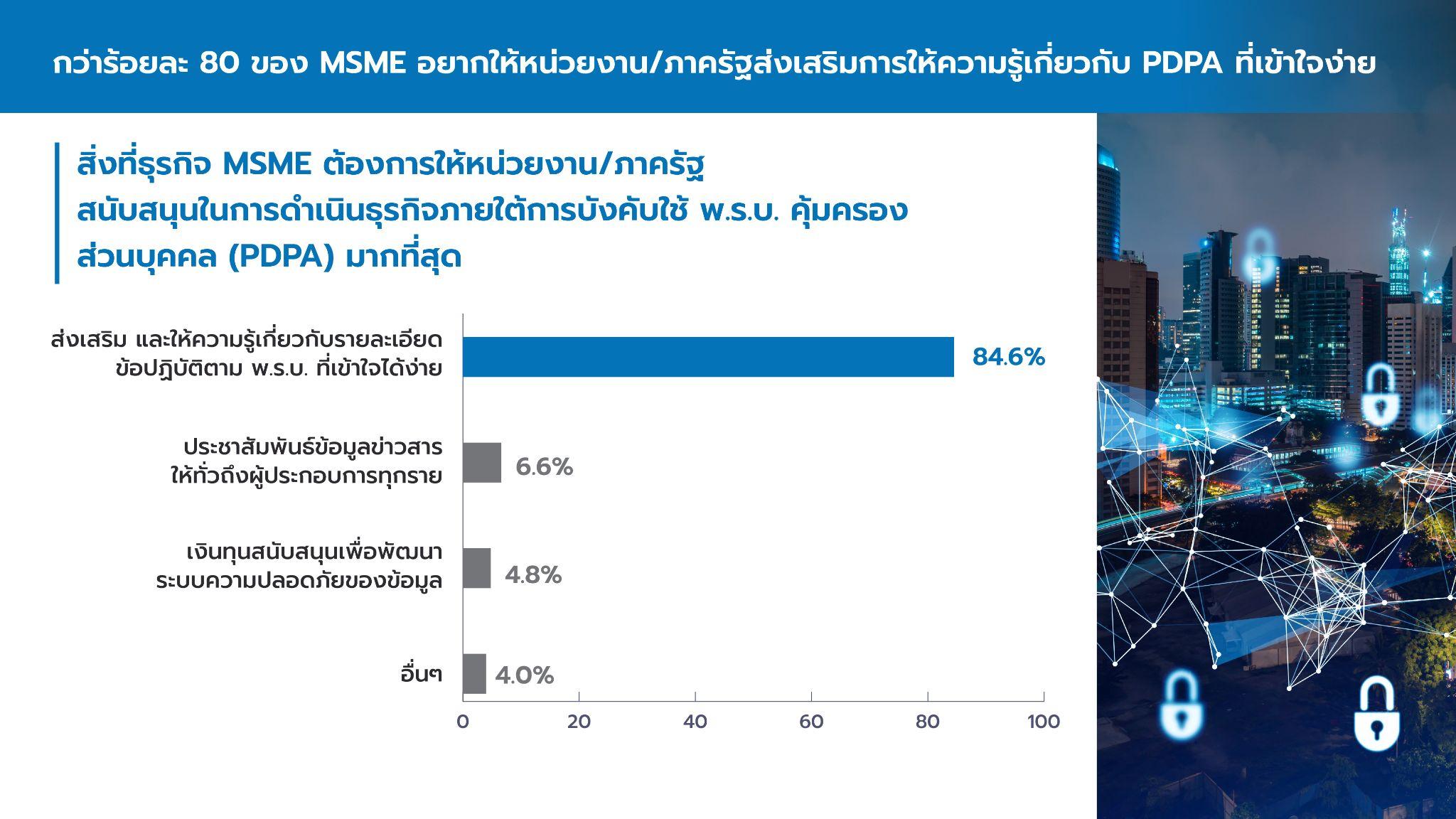 11
11
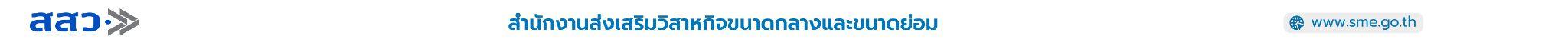 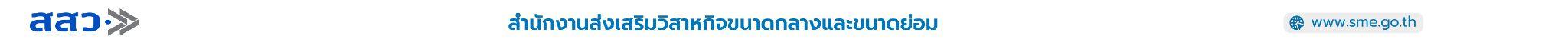 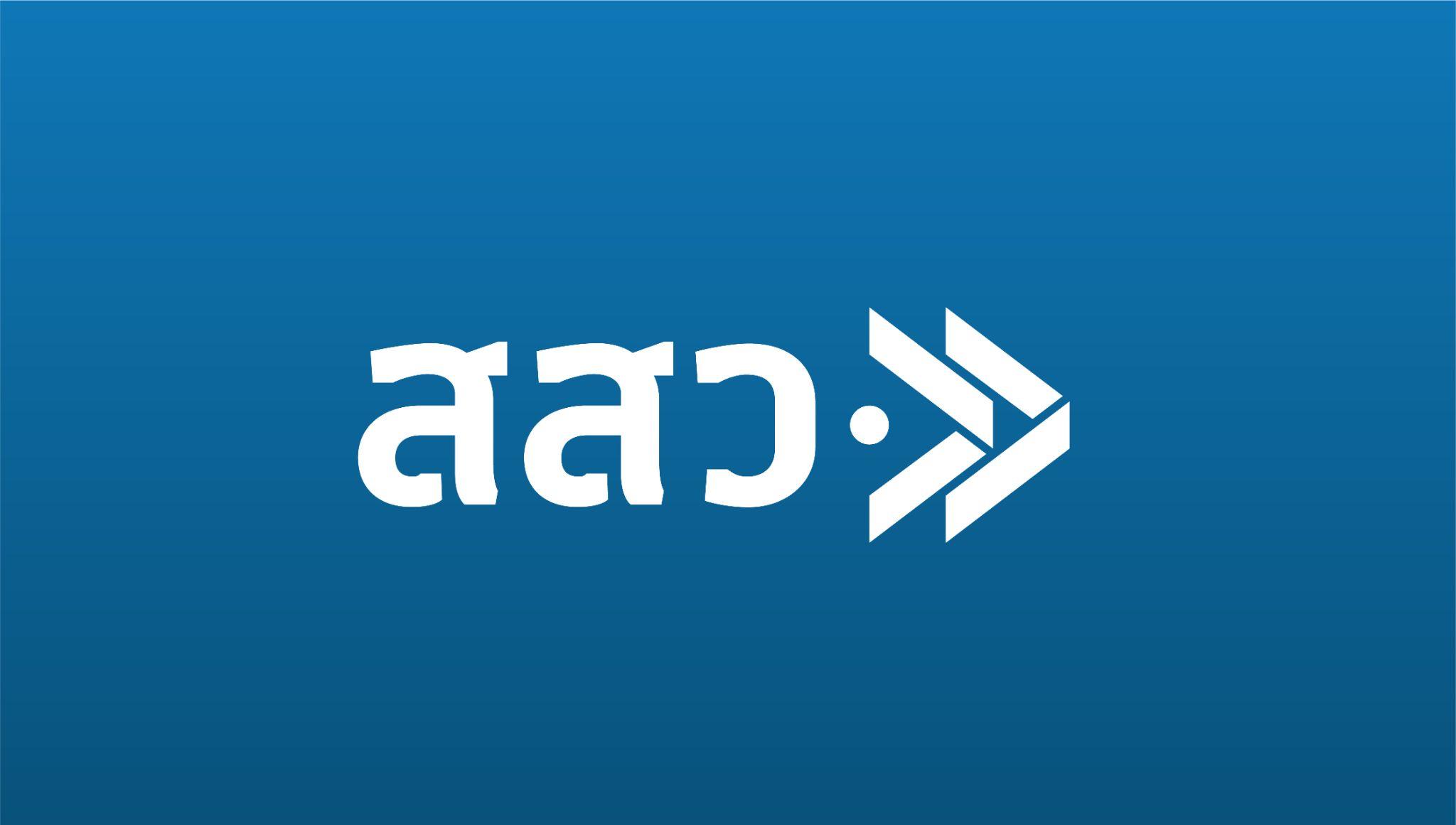